ENVIRONMENT
OŠ VLADIMIRA Nazora pribislavec, croatia
7th grade
Ms Word – environment
Created for the etwinning project Where is my green environment?
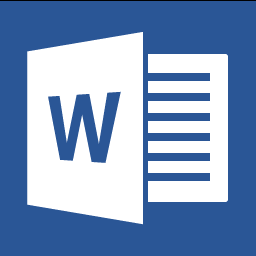 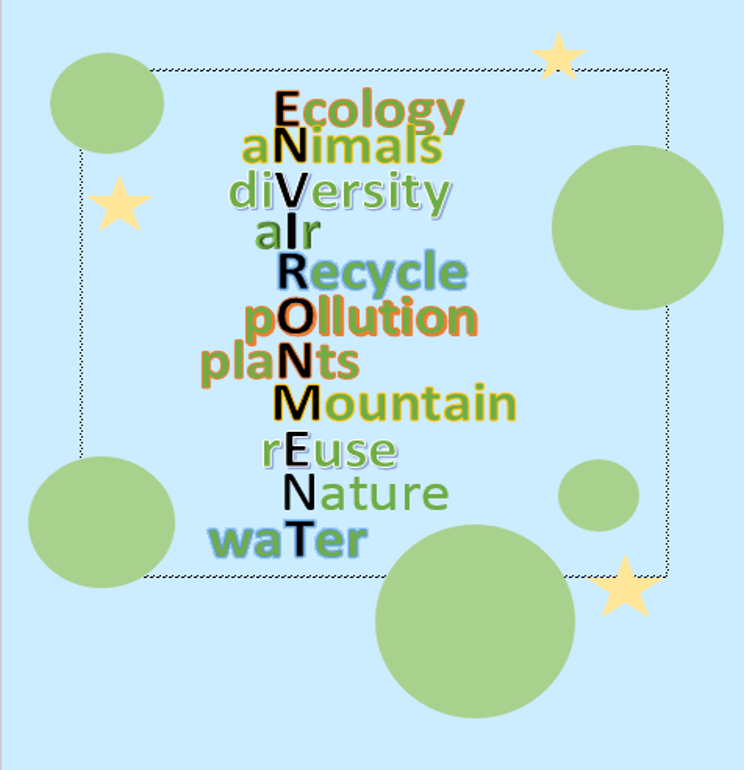 Aleksandar
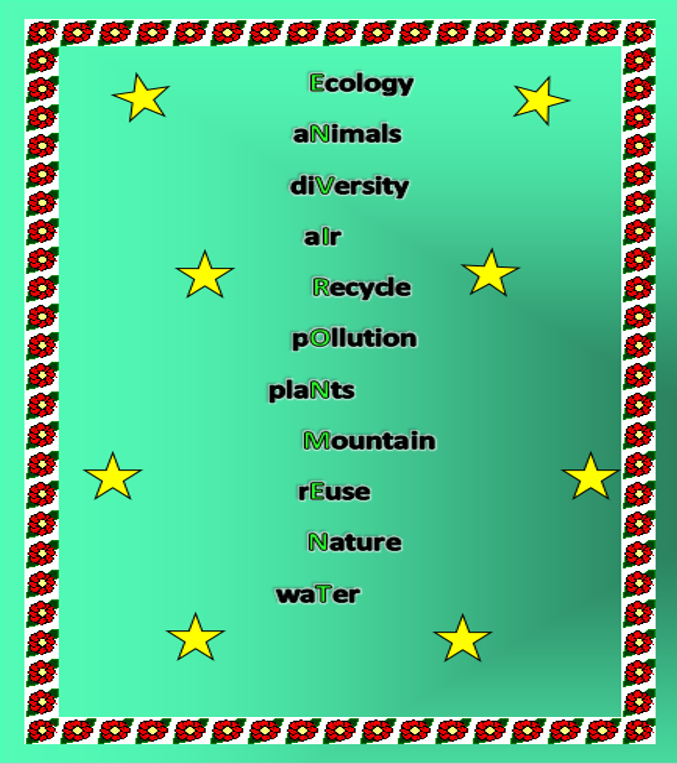 Adela
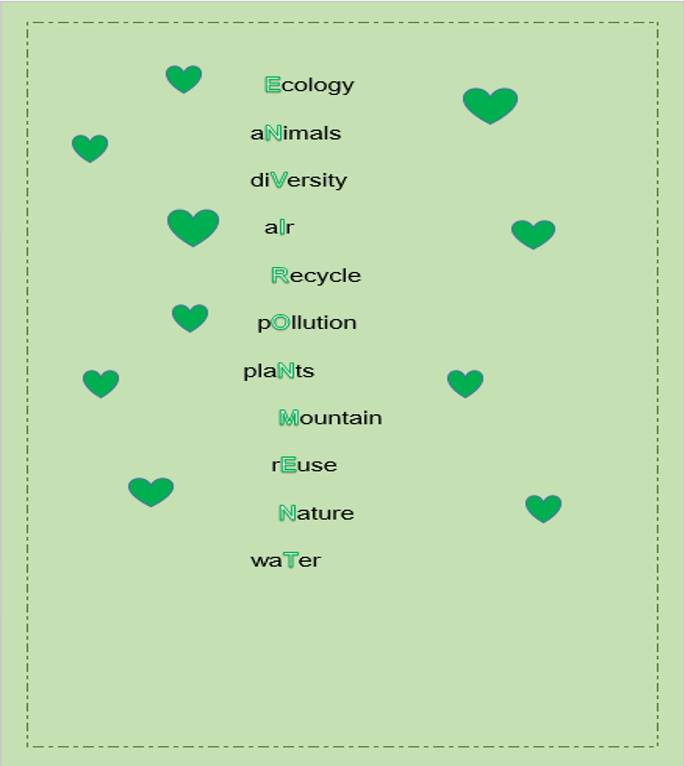 Gabrijela
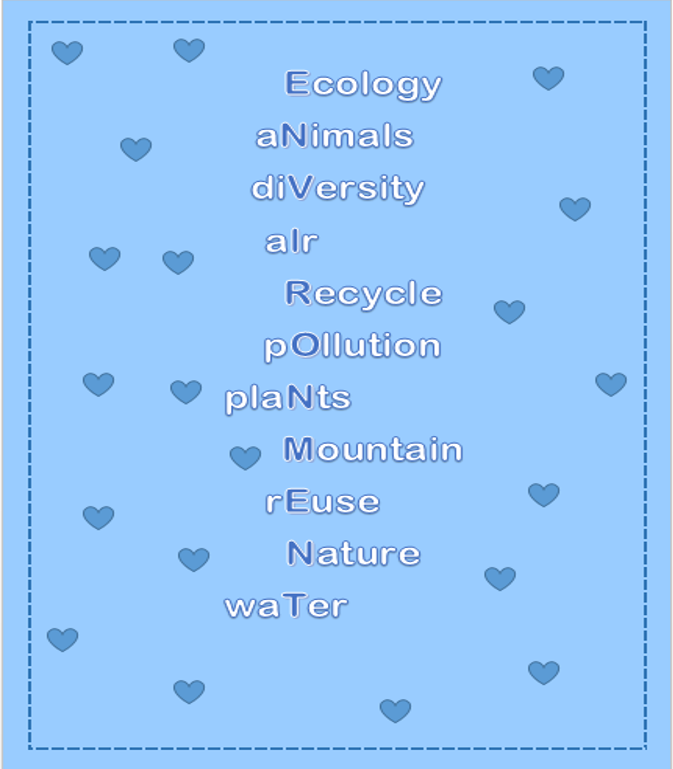 Izabella
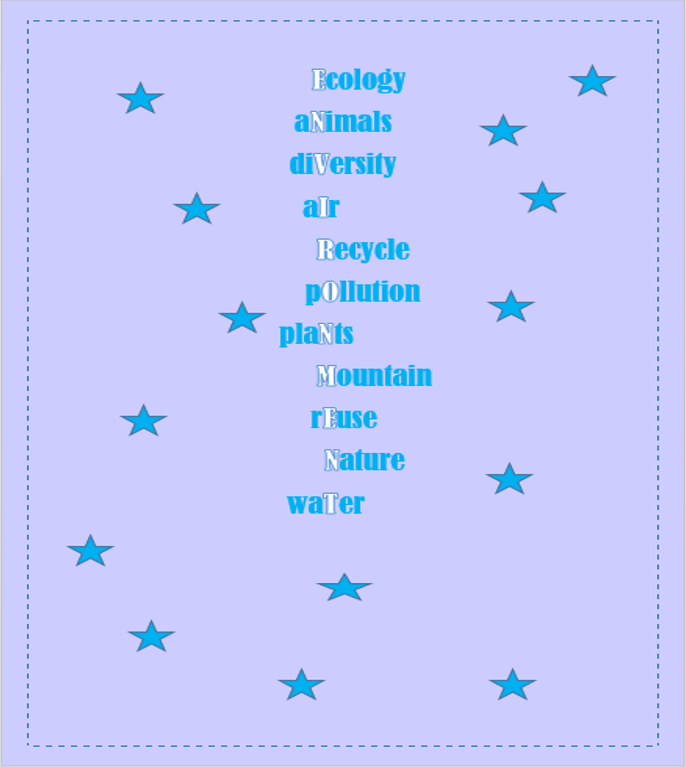 Martina
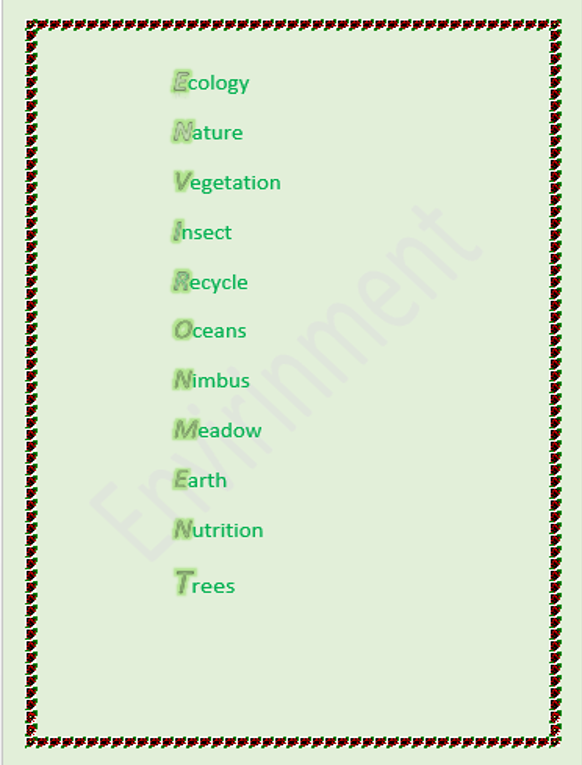 Matija
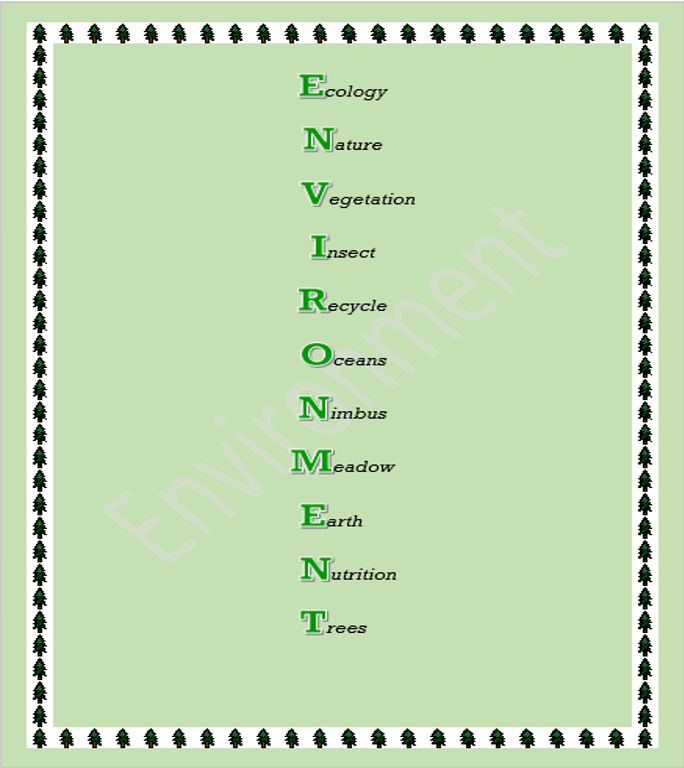 Mihael
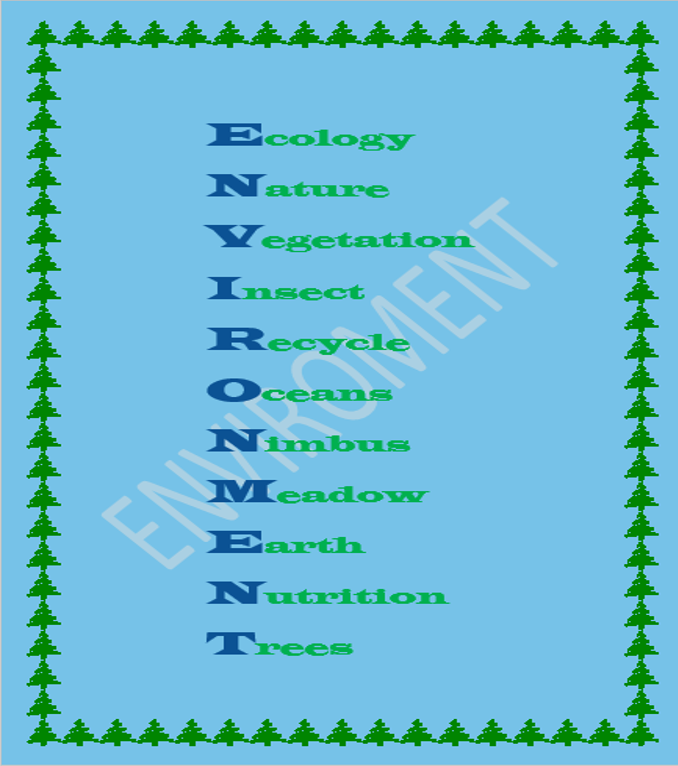 Mirjam
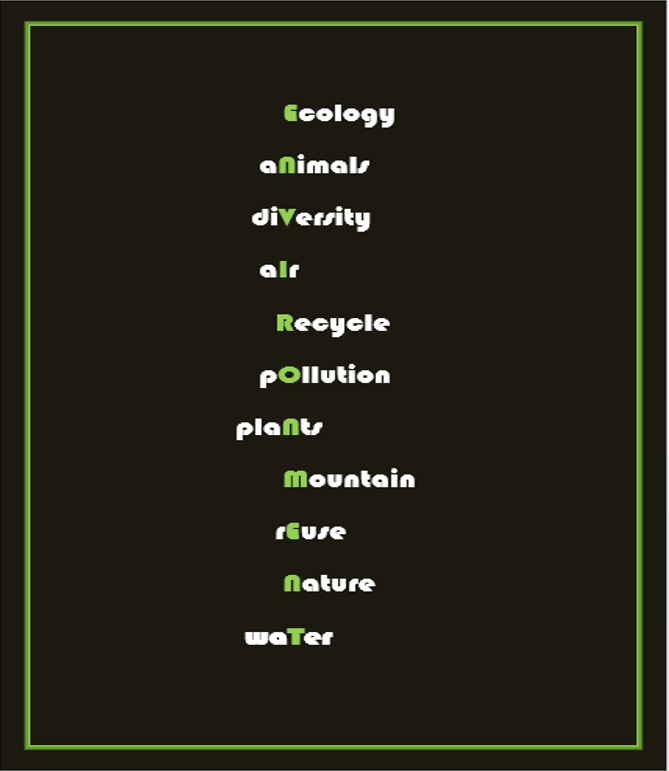 Patrik
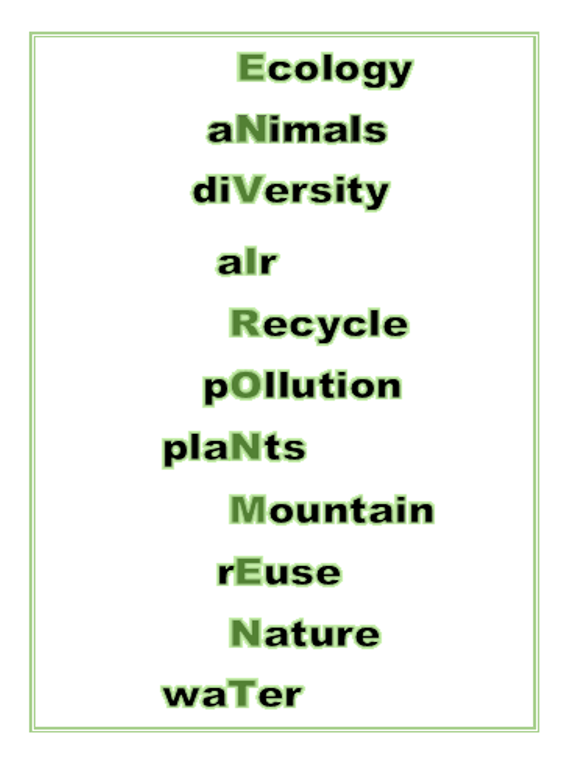 Rocca
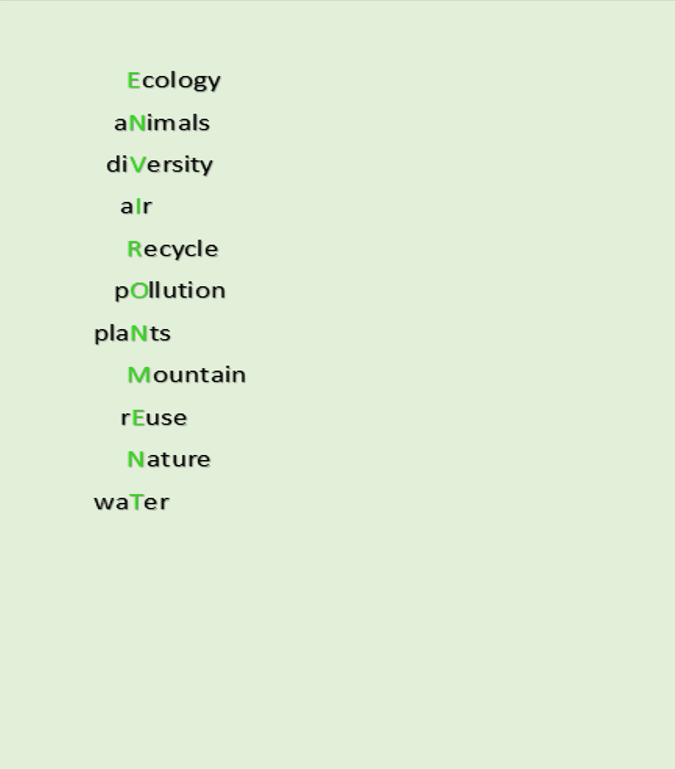 Simona
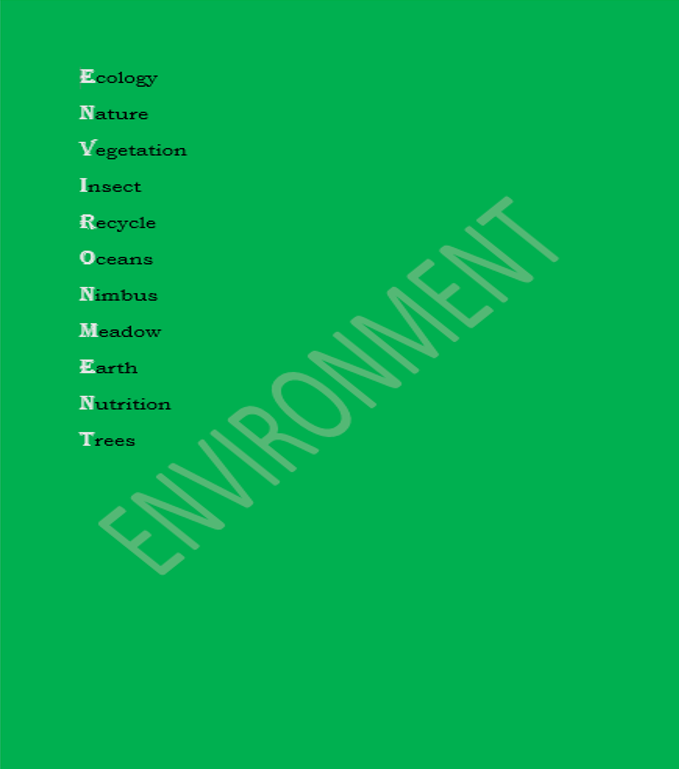 Tena